Los medicamentos y el cumplimiento del tratamiento
[Speaker Notes: This session will build upon your knowledge of HIV medication and treatment.]
Los medicamentos y el cumplimiento del tratamiento
Objetivos
Al final de esta unidad, las participantes podrán hacer lo siguiente: 
Educar a los clientes sobre los beneficios de la terapia antirretroviral y abordar estrategias para optimizar el cumplimiento.
Analizar los objetivos del tratamiento.
Analizar nuevos medicamentos contra el VIH y la importancia de los regímenes de una sola tableta.
Analizar el futuro de los medicamentos contra el VIH. 
Educar a los clientes sobre la profilaxis previa a la exposición al VIH e I=I.
[Speaker Notes: Review the objectives. 

Ask participants to complete the worksheet “Medications and Treatment II-Understanding Medicine Options and Treatment.” The worksheet can be completed individually or in small groups. Ask participants for answers; facilitator can review the correct answers if necessary.]
Los medicamentos y el cumplimiento del tratamiento
Tratamiento
Práctica estándar: directrices de tratamiento del DHHS (Departamento de Salud y Servicios Humanos de EE. UU.).

Se recomienda la terapia antirretroviral (ART) para TODAS las personas con VIH, independientemente del recuento de CD4 para reducir la morbilidad y la mortalidad.

La ART también se recomienda para prevenir la transmisión del VIH.

Es importante educar a los clientes sobre los beneficios y las estrategias para mejorar el cumplimiento al comenzar la ART.
[Speaker Notes: Review the slide. 

There are now more than 25 antiretroviral (ARV) drugs that are FDA approved for the treatment of HIV. Without antiretroviral therapy (ART), most individuals with HIV will progress to AIDS-defining illnesses and premature death. The primary goal of ART is to prevent HIV-associated morbidity and mortality. 

When starting ART, it is important to educate patients about the benefits and considerations of ART, and to address strategies to optimize adherence. On a case-by-case basis, therapy may be deferred because of clinical and/or psychosocial factors, but therapy should be initiated as soon as possible. 
Doctors rely on Department of Health and Human Services (DHHS) guidelines that tell them what prescriptions will be most effective. There is an advisory group that determines what medications are most effective to use for first time HIV therapy. 

When you look at the preferred regimen on some drug charts you may see A,B,C and roman numerals I, II, III. These symbols identify the rating of recommendations: for example 
Rating of Recommendations: A = Strong; B = Moderate; C = OptionalRating of Evidence: I = Data from randomized controlled trials; II = Data from well-designed nonrandomized trials or observational cohort studies with long-term clinical outcomes; III = Expert opinion. Rated based on how the evidence was proven for the drug.

This is useful information because regimens should be individualized based on comorbid conditions, drug-to-drug interactions, pill burden, and dosing frequency (which can be challenging for people who are homeless or who have substance use disorder).]
Los medicamentos y el cumplimiento del tratamiento
Tratamiento
Los objetivos del tratamiento incluyen:

Disminuir la replicación viral (cantidad de VIH)
Restaurar y preservar la función inmunitaria (aumento del recuento de CD4)
Reducir las complicaciones del VIH
Retrasar la aparición del síndrome de inmunodeficiencia adquirida (SIDA)
Prevenir el desarrollo de infecciones oportunistas (IO)
Prevenir la transmisión del VIH
[Speaker Notes: Ask participants:  “ What are the goals of treatment?”  Ask participants to share their ideas. 

 Review the slide by asking for volunteers to read each point.]
Los medicamentos y el cumplimiento del tratamiento
Tratamiento
Las recomendaciones por lo general son tres medicamentos de al menos dos clases diferentes. 

Inhibidores de la transcriptasa inversa análogos de los nucleósidos (ITIN), denominados “Nukes” en inglés, 1987
Inhibidores de la transcriptasa inversa no análogos de los nucleósidos (ITINN), denominados “Non-Nukes” en inglés, 1996
Inhibidores de la proteasa (IP), 1995
Inhibidores de la entrada (EI), 2003, inhibidores de fusión, antagonistas CCR5
Inhibidores de la integrasa, 2007
Potenciadores farmacocinéticos o PK (intensificadores)

Regímenes de una sola tableta (varias clases de medicamentos)
[Speaker Notes: Identify all HIV drug classes along with previous standard recommendations and new advancements in single-table regimens (STRs). 

Provide some examples. For instance, Selzentry (maraviroc) is categorized as an Entry Inhibitor. It works by blocking the CCR5 receptor on the surface of the CD4-T cell, which HIV must attach to infect cells in the first place. It stops HIV infection before it enters the cell.

Depending on the drug chart and who publishes it, it may categorize a medication differently. 

For example, Fuzeon (enfuvirtide) injection is rarely prescribed, but it may be listed under entry inhibitors or it may be in it’s own category. Norvir was first approved as a protease inhibitor, but is often used as a booster. 

Antiretroviral drugs have a trade or brand name, generic name and an abbreviation; the drugs all start with a scientific name given during research. For example:

Trade name or brand name: Truvada 
Generic name: emtricitabine/tenofovir 
Abbreviation : FTC/TDF (3 character abbreviation) 

Trade name or brand name: Tivicay 
Generic name: dolutegravir
Abbreviation: 3 character abbreviation DTG

A Fixed dose IS 2 or more drugs in one tablet, such as Prezcobix.

Single table regimens contain different drug classes—a complete regimen in one pill, such as Triumeq.

Recommendations are generally for 3 drugs from at least 2 different classes; however, a new STR, Juluca has changed the paradigm.]
Los medicamentos y el cumplimiento del tratamiento
Regímenes de tres medicamentos
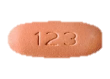 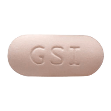 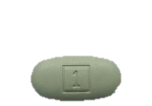 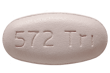 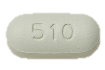 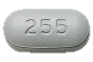 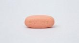 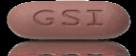 [Speaker Notes: This list shows all 3 drug regimens, known as single dose regimens, and their approval dates. 

Several of these drugs have been re-formulated and we’ll talk about what that means in more detail. 

Atripla was the first single table regimen (STR) for awhile before Complera was approved, and now we have quite a few choices. 

Preferred HIV medication lists can be found on websites such as AIDSInfo or thebody.com

Single-Tablet Regimens have been successful in extending many lives well beyond 50 years of age; the life span for people with HIV in many cases is the same as the general population; however, with this success other issues exist for those over 50 years of age who have been on these medications long-term.]
Los medicamentos y el cumplimiento del tratamiento
Nueva formulación de tenofovir
Fumarato de disoproxilo de tenofovir (DF) es un ITIN.
Principales efectos adversos: baja densidad ósea, complicaciones renales
Aprobado en noviembre de 2011.
Tenofovir alafenamida (AF) es un ITIN.
Nueva formulación con menos problemas de densidad ósea y complicaciones renales
Aprobado en noviembre de 2016.
Punto de inflexión Muchas formulaciones que contienen tenofovir DF se han reformulado.
Ejemplos: Complera, Odefsey, Stribild, Genvoya, Truvada, Descovy
[Speaker Notes: Let’s discuss the new tenofovir formulation—tenofovir alafenamide, also known as TAF.

TAF reaches higher levels in cells, meaning lower concentrations in the blood. This allows for less drug exposure to the kidneys, bones, and other organs and tissues. Studies have shown that it is just as effective as the old tenofovir formulation.

TDF – the old formulation has 300 mg of tenofovir as compared to
TAF – the new formulation, with 25 mg of tenofovir

While many of the newer agents are tolerable, long-term side effects (e.g. metabolic and cardiovascular) and drug-drug interactions remain a concern. Young patients faced with the need to be on life-long therapy for upwards of fifty years require agents with safer long-term side effects. The approval of TAF will likely reduce the incidence of bone and renal toxicity; however, long-term data over a lifetime is needed to guide therapy. Many older combinations have been replaced with the new TAF.]
Los medicamentos y el cumplimiento del tratamiento
[Speaker Notes: Let’s take a look at some of the single table regimens (STR) regimens. 

Atripla has been known to cause vivid dreams, which is caused by the efavirenz component. Most adverse effects from efavirenz are related to the central nervous system (CNS), such as hallucinations, dizziness, drowsiness, and unusual dreams. This is enhanced with food, so it should be taken on an empty stomach.
Odefsey and Complera must be taken with high-calorie meals because of the rilpivirine component, which requires a basic environment for absorption. 
If one tests positive for the genetic variation HLA-B 5701, there’s a risk of hypersensitivity to abacavir. This reaction affects 5-8% of patients and can be observed during the first 6 weeks of therapy. Symptoms of an abacavir hypersensitivity reaction include skin rash, fever, malaise, gastrointestinal symptoms, and respiratory symptoms. If a person with HIV has a reaction to abacavir, they should not take it again.]
Los medicamentos y el cumplimiento del tratamiento
Nuevo régimen de tres medicamentos
Biktarvy: aprobado en 2018
bictegravir 50 mg (inhibidor de la transferencia de cadenas de la integrasa, INSTI)
emtricitabina 200 mg (ITIN)
tenofovir AF 25 mg (ITIN)
Indicación: adultos con VIH-1 que están virológicamente suprimidos (<50 copias/mL) en un régimen antirretroviral estable durante ≥3 meses sin antecedentes de fracaso del tratamiento o resistencia a bictegravir, emtricitabina o tenofovir
Dosis: 1 tableta al día con o sin comida
Reacciones adversas:
Diarrea
Náusea
Dolor de cabeza
[Speaker Notes: Now we will discuss a couple of new drugs that were recently approved by the FDA. 

Biktarvy, which was approved in 2018, is composed of two NRTIs as the backbone, with a new integrase inhibitor, bictegravir. 

Review the slide.]
Los medicamentos y el cumplimiento del tratamiento
Biktarvy
Ventajas de bictegravir
Menos náuseas
Píldora de tamaño pequeño
Pocas interacciones farmacológicas
Mejor perfil de resistencia que dolutegravir

Información de prescripción:
No se puede usar en pacientes con disfunción renal grave (SCr <30 mL/min) o cirrosis (clase C de Child-Pugh)
No tome Biktarvy si también toma un medicamento que contiene dofetilida y rifampicina
[Speaker Notes: Clinical data show that the regimen’s antiviral efficacy, tolerability profile and limited drug interactions offer an effective new treatment option for a range of people with HIV. 
In clinical trials through 48 weeks, no patients taking Biktarvy developed what is called treatment-emergent resistance. 

Review STR dosing considerations and side effects of the older regimens and the newer agents.]
Los medicamentos y el cumplimiento del tratamiento
Juluca: primer régimen de dos medicamentos
Juluca
-dolutegravir 50 mg (INSTI)
-rilpivirina 25 mg (ITINN)

Indicación: adultos con VIH-1 que están virológicamente suprimidos (<50 copias/mL) en un régimen antirretroviral estable durante ≥6 meses sin antecedentes de fracaso del tratamiento o resistencia a dolutegravir o rilpivirina

Dosis: 1 tableta diaria con comida
Reacciones adversas:
 Diarrea
 Dolor de cabeza
[Speaker Notes: Juluca is the first two-drug regimen (integrase and non-nucleoside reverse transcriptase inhibitor) to be approved. Studies have proven that the two-drug regimen is just as effective as the previous standard of care with a three-drug regimen. 

The most common side effects are headache and diarrhea, occurring in 2% of patients.

Juluca’s safety and efficacy in adults were evaluated in two clinical trials of 1,024 participants whose virus was suppressed on their current anti-HIV drugs. Participants were randomly assigned to
continue their current anti-HIV drugs or to switch to Juluca. Results showed Juluca was effective in keeping the virus suppressed and comparable to those who continued their current anti-HIV drugs.]
Los medicamentos y el cumplimiento del tratamiento
Juluca
Ventajas de Juluca:
Régimen simplificado
Bien tolerado
Régimen de una sola tableta más pequeño

Información de prescripción:
Controlar la hepatotoxicidad y los trastornos depresivos.
Administración conjunta donde pueden producirse disminuciones significativas en las concentraciones plasmáticas de rilpivirina.
[Speaker Notes: Review slide. A simplified regimen provides the option to reduce the number of anti-retrovirals a patient takes, while maintaining the efficacy of a traditional three-drug regimen.

Hepatotoxicity comes from the dolutegravir component and depressive disorder comes from the rilpivirine component. 

As mentioned before, rilpivirine requires a basic environment for maximal absorption. It’s important for patients to avoid acid-reducing drugs such as proton pump inhibitors and H2 blockers.]
Los medicamentos y el cumplimiento del tratamiento
El futuro de la terapia contra el VIH
¿Los ensayos clínicos tienen una función?
Cabotegravir y rilpivirina como inyectables de acción prolongada
Dapivirina dentro de un anillo vaginal
Tenofovir alafenamida como implante subdérmico
Estudios para su uso como profilaxis previa a la exposición (PrEP)
Cimduo*: contiene lamivudina y tenofovir 

*Se comercializa como un medicamento similar a Truvada, pero no se han realizado investigaciones sobre este medicamento para usarlo como un medicamento PrEP. También es importante saber que no es una formulación exacta de Truvada.  Una opción de medicamentos de venta libre contra el VIH puede ser beneficiosa para algunos.
[Speaker Notes: It is difficult to determine with the high efficacy, safety, tolerability and the convenience of STRs where and to what extent improvements can be made. However, considering the vast advancements in treatment that have already occurred, it may be naïve to think that the current approach to HIV treatment is the best and only way.  
 
HIV therapy has evolved considerably since the disease was first discovered. Initially, treatment consisted of multiple tablets per day then changed to three-drug single tablet regimens. Now, a recent two-drug regimen has been approved and injectable medications are being studied. 

Cabotegravir, an integrase inhibitor, is currently in phase 3 trials. Clinical trials have shown two long-acting injectable antiretrovirals, cabotegravir and rilpivirine, administered once every 4 or 8 weeks, maintained viral suppression in about 90% of people who started therapy with an undetectable viral load.  In the study, patients were given injectable ART as a maintenance therapy over 96 weeks once they had achieved viral suppression after 20 weeks of daily oral medication.  The potential for a long-acting injectable ART could ease the burden faced by people with HIV of having to take daily oral medication lifelong to manage the disease. Phase 3 trials are ongoing and are needed to confirm the results, and further trials will be needed in wider groups of patients to generalize the findings.

Long-acting cabotegravir and rilpivirine are also being studied for HIV prevention. Cabotegravir injections given every 8 weeks produced high enough drug levels in both men and women to offer protection against HIV, although a larger dose every 12 weeks fell short of this threshold. Rilpivirine did not fare so well as a solo PrEP candidate, failing to consistently reach high levels enough to offer protection against HIV in a phase 1 study. Development of injectable rilpivirine was therefore stopped. Adherence to an HIV regimen gives HIV medicines the chance to do their job: to prevent HIV from multiplying and destroying the immune system.

Taking HIV medication every day prevents HIV from multiplying, which reduces the risk that HIV will mutate and produce drug-resistant HIV.

Tips to help maintain adherence:
7-day pill box
Setting daily pill reminders on a smartphone
Set up automatic refills at your pharmacy; your medicine will be ready when you need it, and you won’t run out

Cimduo, is the first over-the-counter medication and is being marketed to be similar to Truvada, however, research has not been done on this medication for use as a PrEP drug. It is also important to know that it is not an exact formulation of Truvada. An over the counter option may prove beneficial for some.]
Los medicamentos y el cumplimiento del tratamiento
Profilaxis previa a la exposición al VIH (PrEP)
Tratamiento de referencia:
 Truvada (emtricitabina/tenofovir DF) 1 tableta al día	
		MÁS
 Prácticas y comportamientos sexuales seguros
Uso de condones
Eliminación del uso compartido de agujas
Educación comunitaria y esfuerzos de concientización
[Speaker Notes: Review the slide. 

Truvada is FDA approved for adults at high risk for infection. Descovy, which is an updated take on Truvada, is not approved for PrEP.  Researchers estimate that many years of clinical trials are yet required before Descovy could be approved as PrEP. The estimated approval date is September of 2020.

To take PrEP, one must be HIV negative upon initiation and get tested every three months.

Take one pill once a day, and if you are exposed, it will prevent HIV. Often used in situations where one person in a couple is living with HIV and the other is not.]
Los medicamentos y el cumplimiento del tratamiento
Indetectable = intransmisible
Siguiendo el ejemplo de cientos de expertos en VIH y organizaciones de prevención en todo el mundo, los Centros para el Control y la Prevención de Enfermedades (CDC) declararon que efectivamente no existe el riesgo de que una persona VIH positiva con supresión viral transmita el virus por contacto sexual a una pareja VIH negativa.

Publicado el 27 de septiembre de 2017
Fue la primera vez que la agencia reconoció lo que varios estudios masivos habían determinado.
La supresión viral se define como menos de 200 copias/mL o carga viral indetectable.
[Speaker Notes: Undetectable= Untransmittable.

While studies show that HIV is not transmittable even without the use of condoms and PrEP, many doctors still encourage undetectable patients to practice safe sex.

Per Dr. Benjamin Young, MD. PHD Chief Medical officer of the international Association of providers of AIDS Care, “The scientific evidence is compelling – not a single documented case of transmission by someone who is on effective ART. While it is hard to prove ‘zero’ risk, the risk of transmission is extraordinarily low.”

Visit www.preventionaccess.org, or www.thebody.com to learn more.]
Medicamentos y tratamientos parte 2
La investigación entre personas con VIH ha demostrado que Descovy es menos tóxico para _______ y _______ que Truvada.
hígado, huesos
corazón, hígado
riñón, corazón
huesos, riñón
¿Qué medicamento es el primer régimen de dos medicamentos disponible en el mercado?
Biktarvy
Juluca
¿Qué medicamento está aprobado por la FDA para la PrEP del VIH?
Truvada
Descovy
Verdadero o falso. Tener una carga viral indetectable significa que el virusse elimina del sistema.
[Speaker Notes: End the unit with a quick “teach back” activity. Read the questions and take answers from participants. Review the correct answers. 

Answers:
D
B
A
False]
Medicamentos y tratamientos parte 2
¿Qué clase de medicamento se considera la parte central de la terapia contra el VIH?
ITINN
ITIN
INSTI
IP	
¿Qué régimen de una sola tableta debe tomarse con el estómago vacío?
Atripla
Complera
Odefsey
Stribild
¿Qué régimen de una sola tableta requiere la prueba del alelo HLA-B 5701?
Complera
Odefsey
Stribild
Triumeq
[Speaker Notes: Answers:
5. B
6. A
7. D]
ESCENARIO POSIBLE
[Speaker Notes: Optional case scenario activity. (Medication and Treatment Case Scenario handout).
If time allows, pass out the case scenario. It can be read by the facilitator or participants. Discuss the questions as a group. 

Ask participants if they have any final questions. 

To close, note that the consistent need for ARV medications may be the most challenging of all to change. Will broadly neutralizing antibodies, therapeutic vaccines, latency reversing agents, or CRISPR technology ever become routine methods for inhibiting, suppressing, or eliminating HIV? Evidence for these approaches and others continue to emerge and provide optimism that the future may hold a potential cure. 

Medication and treatment will always be a subject to explore and discuss until we have a cure for HIV.]
Medicamentos y tratamientos parte 2
Referencias
Atripla [package insert]. Foster City, CA: Bristol-Myers Squibb & Gilead Sciences, LLC; 2015.
Biktarvy [package insert]. Foster City, CA: Bristol-Myers Squibb & Gilead Sciences, LLC; 2018.
Complera [package insert]. Foster City, CA: Bristol-Myers Squibb & Gilead Sciences, LLC; 2011.
Council, A. “Guidelines for the Use of Antiretroviral Agents in HIV.” www.aidsinfo.org. 18 de enero de 2018. Consultado el 12 de febrero de 2018.
Genvoya [package insert]. Foster City, CA: Bristol-Myers Squibb & Gilead Sciences, LLC; 2015.
“Guidelines and Recommendations: HIV/AIDS”. Centers for Disease Control and Prevention. Última actualización el 19 de enero de 2018. Consultado el 12 de febrero de 2018.
Han Y, Mesplede T, Wainberg MA. “Investigational HIV integrase inhibitors in phase I and phase II clinical trials”. Expert Opinion Investigational Drugs. 2017; 26(11): 1207-1213.
“HIV Treatment Guidelines”. American Academy of HIV Medicine. Consultado el 12 de febrero de 2018.
Juluca [package insert]. Research Triangle Park, NC: GlaxoSmithKline; 2017.
Odefsey [package insert]. Foster City, CA: Bristol-Myers Squibb & Gliead Sciences, LLC; 2016.
Triumeq [package insert]. Research Triangle Park, NC: GlaxoSmithKline; 2015.
www.centerwatch.com. “FDA Approved Drug: Bikatvry.”
HIV Specialist, “Emerging Approaches to HIV Treatment and Prevention”, The American Academy of HIV Medicine www.aahivm.org April 2018. Patient Care, “Practice management & Professional Development Information for HIV Care Providers”, páginas 11-13. 
Positively Aware, “HIV Treatment, Prevention, and Support from TPAN” edición de septiembre y octubre de 2017, www.positivelyaware.com, páginas 22-25.